Guidance for Video/Audio in PowerPoints
1. Open the folder and copy all the files.
2. Paste the copied files into a new folder.
3. Open the PowerPoint file, enable editing and enter presentation mode (start the slide show).
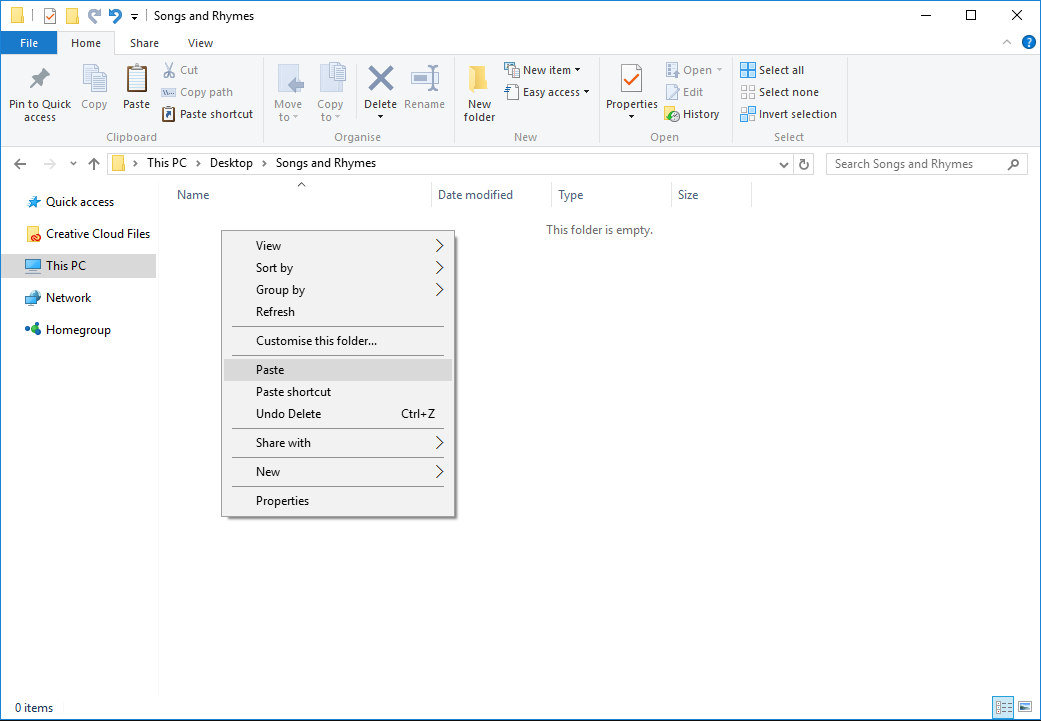 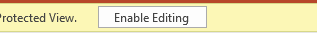 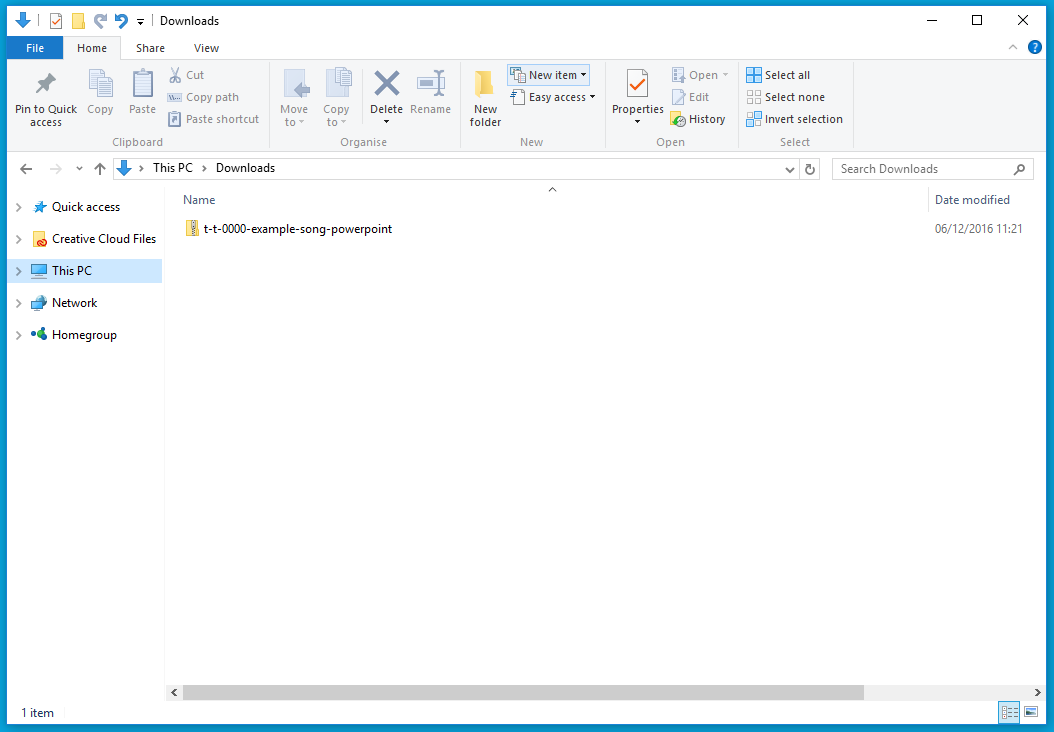 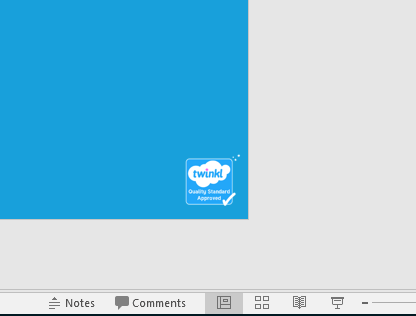 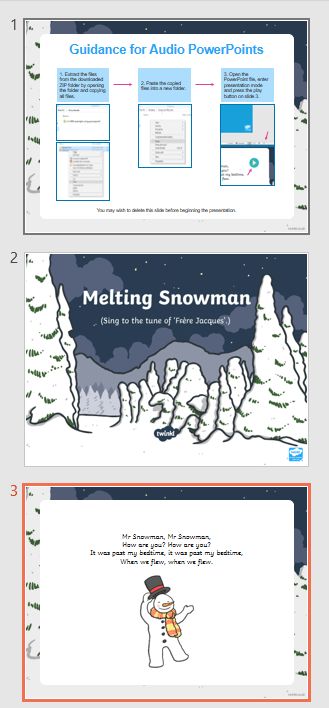 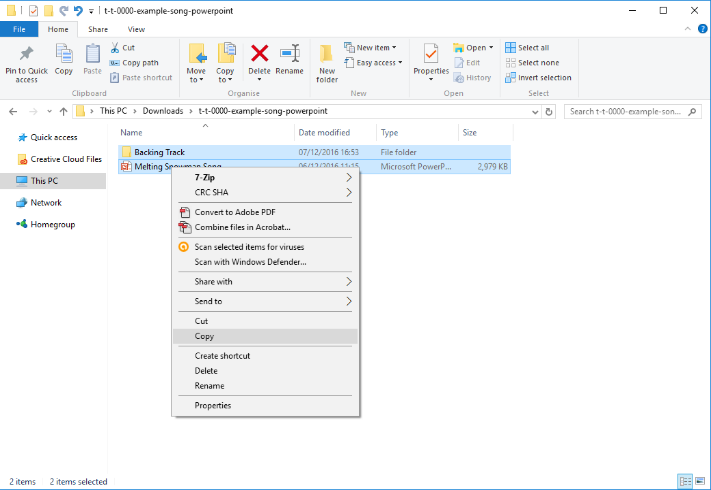 Please note the embedded audio may not be compatible with early versions of PowerPoint.
You may wish to delete this slide before beginning the presentation.
Let’s practise Sam’s Sounds and Tricky Words!
Revisit and Review
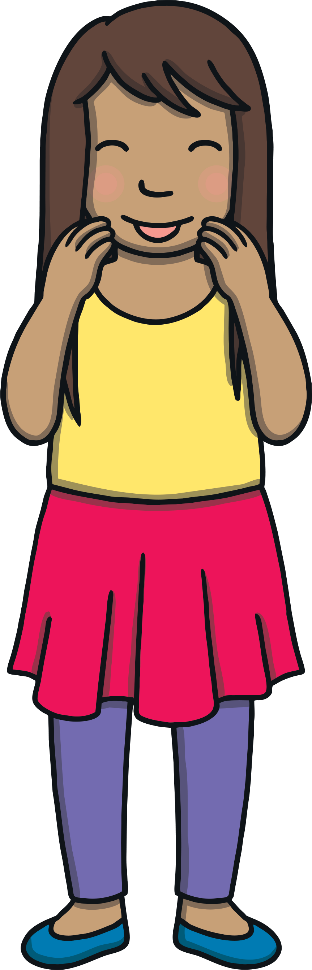 w
v
x
y
j
z
zz
qu
ch
sh
th
ng
th
ai
was
be
me
she
we
he
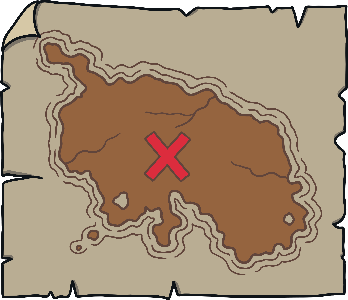 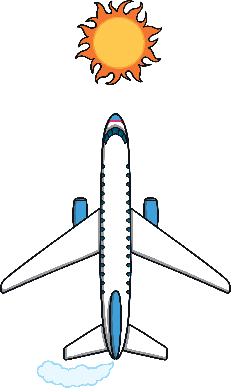 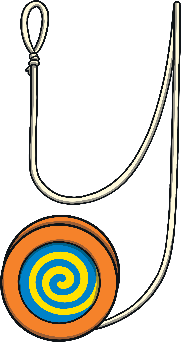 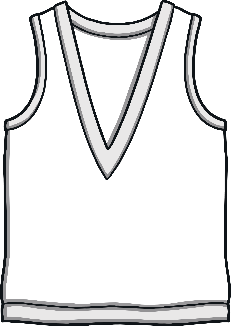 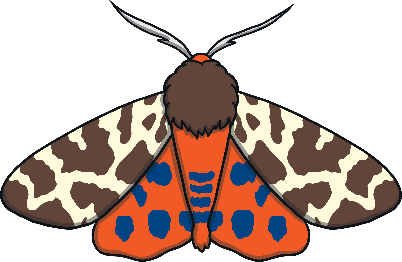 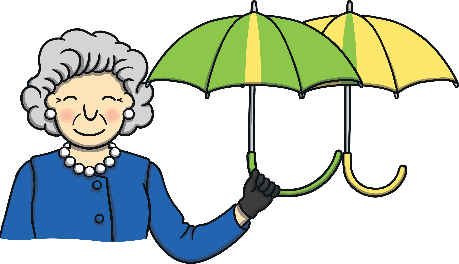 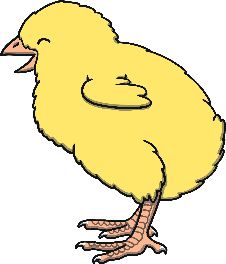 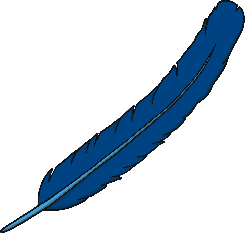 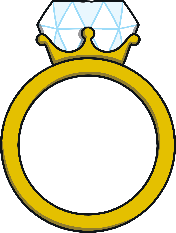 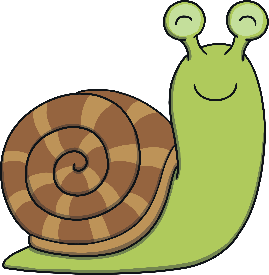 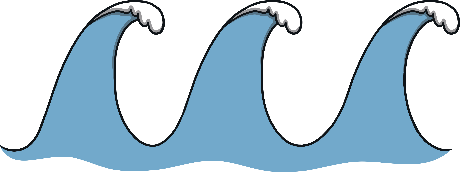 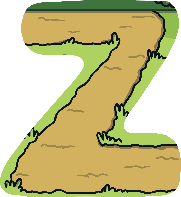 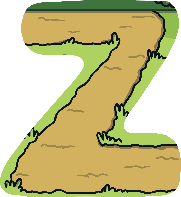 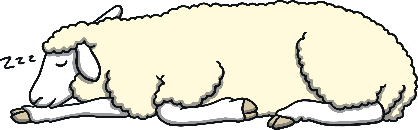 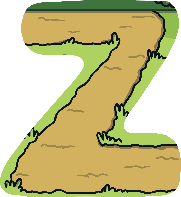 Sing the Alphabet
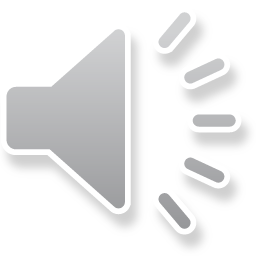 Can you sing this alphabet song along with Kit?(To the tune of the traditional alphabet song)

A, B, C, D, E, F, G,
Sing the alphabet with me.
H, I, J, K, L, M, N,
Have a rest and start again.
O, P, Q, R, S, T, U,
Come along and sing it too.
Sing V, W, X and Y,
Z is last so say goodbye.
Can you sing this alphabet song along with Kit?(To the tune of the traditional alphabet song)

A, B, C, D, E, F, G,
Sing the alphabet with me.
H, I, J, K, L, M, N,
Have a rest and start again.
O, P, Q, R, S, T, U,
Come along and sing it too.
Sing V, W, X and Y,
Z is last so say goodbye.
Revisit and Review
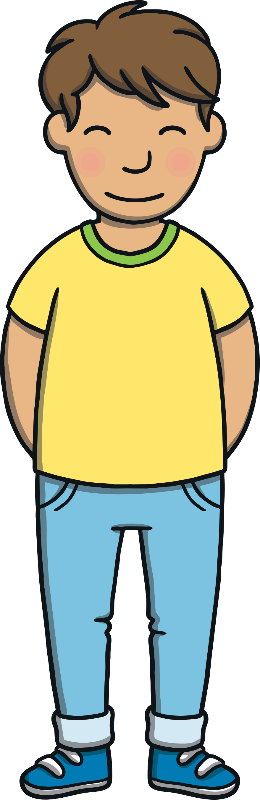 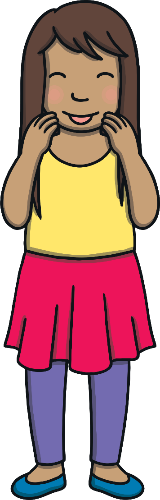 Play Song
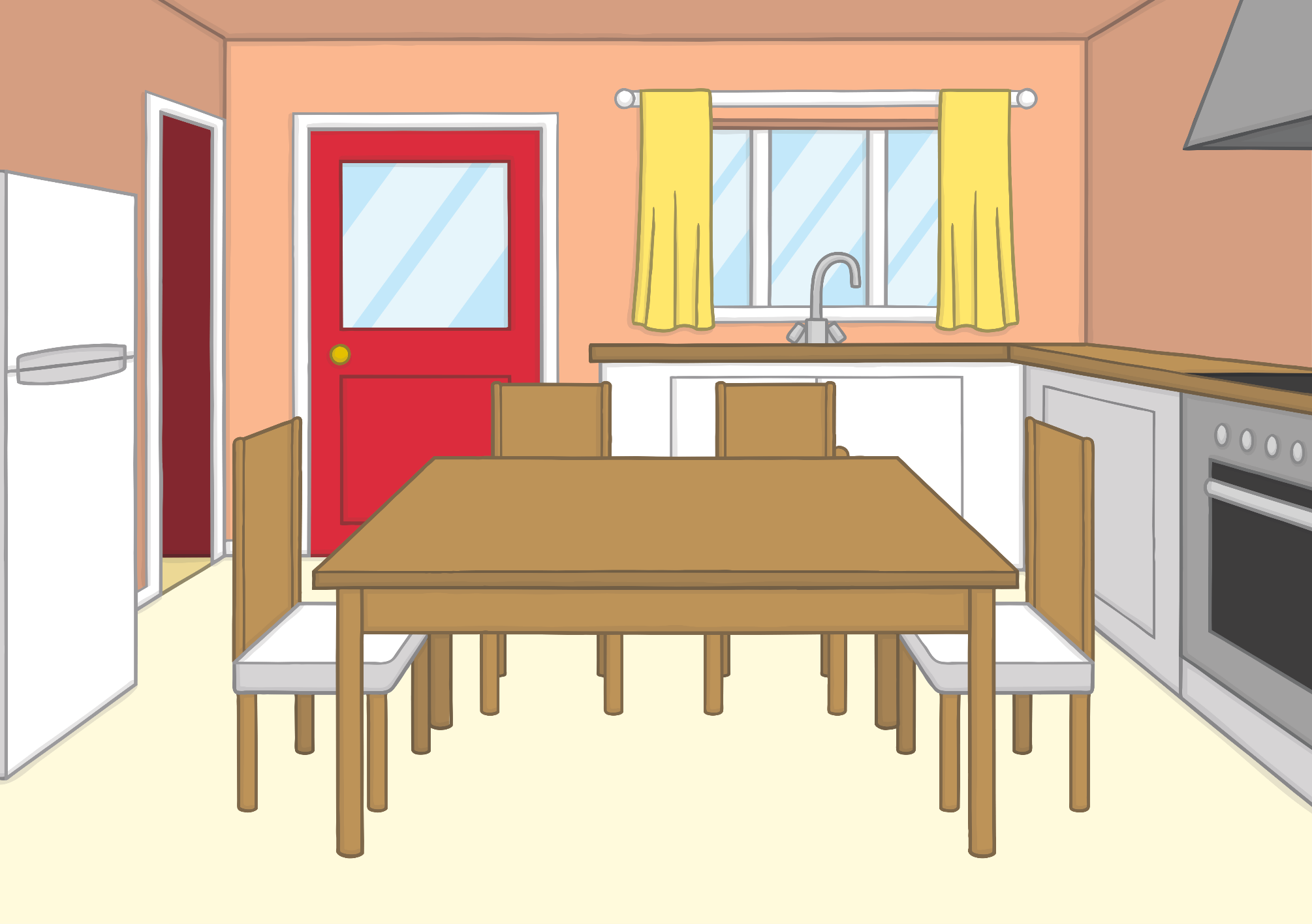 Teach
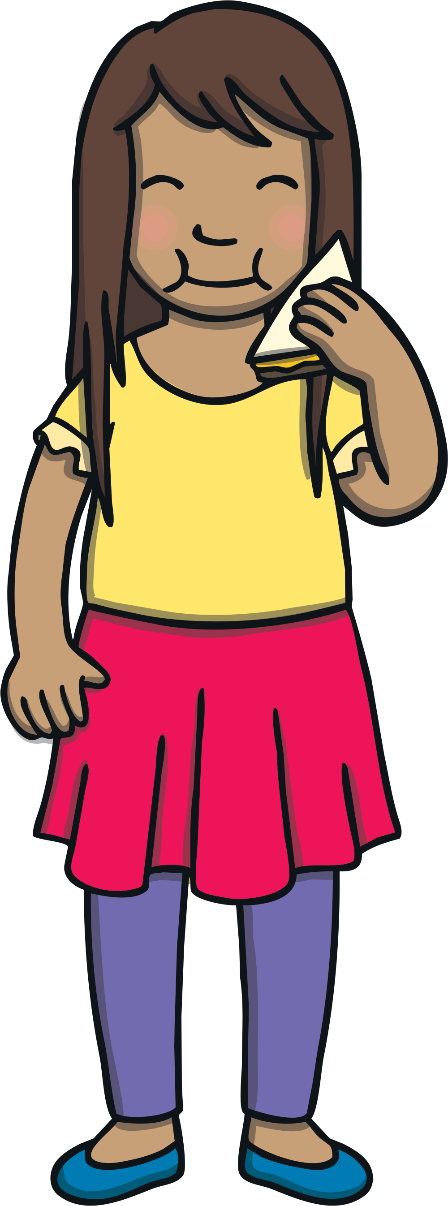 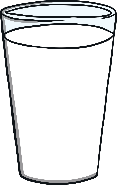 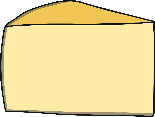 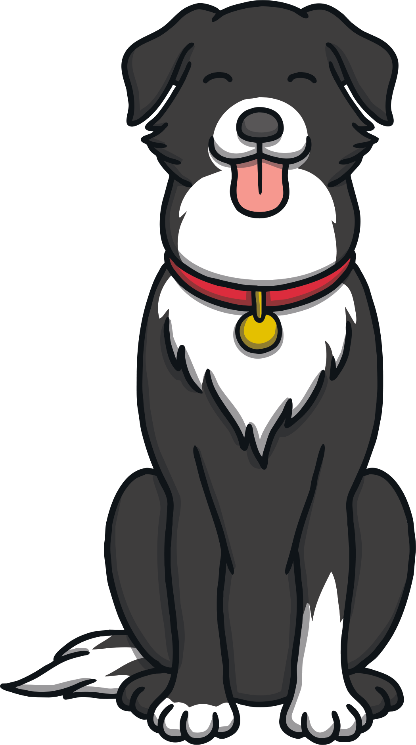 Sam had been at evening cricket practice and was hungry. She decided to make herself a cheese sandwich and a big drink of milk.
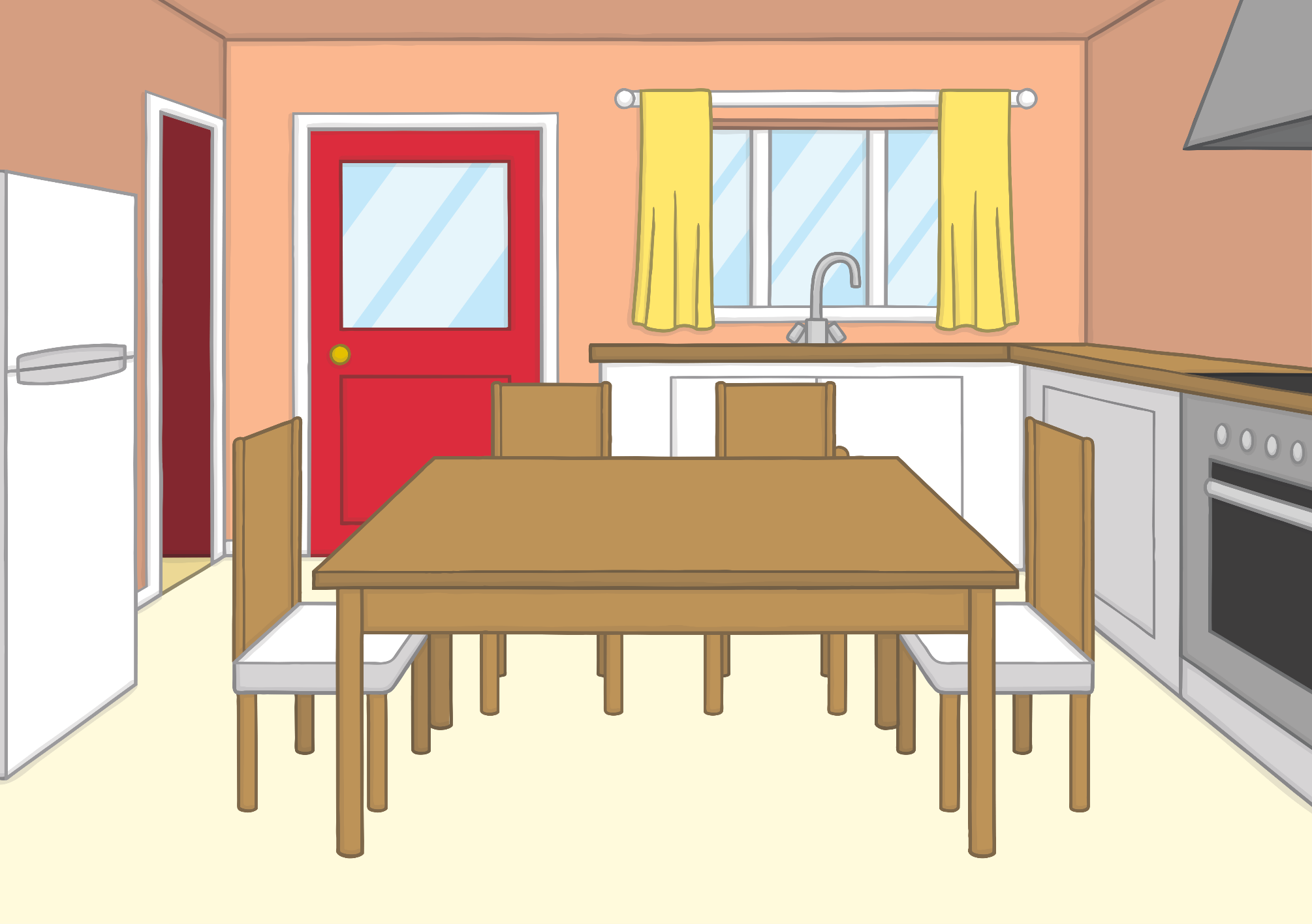 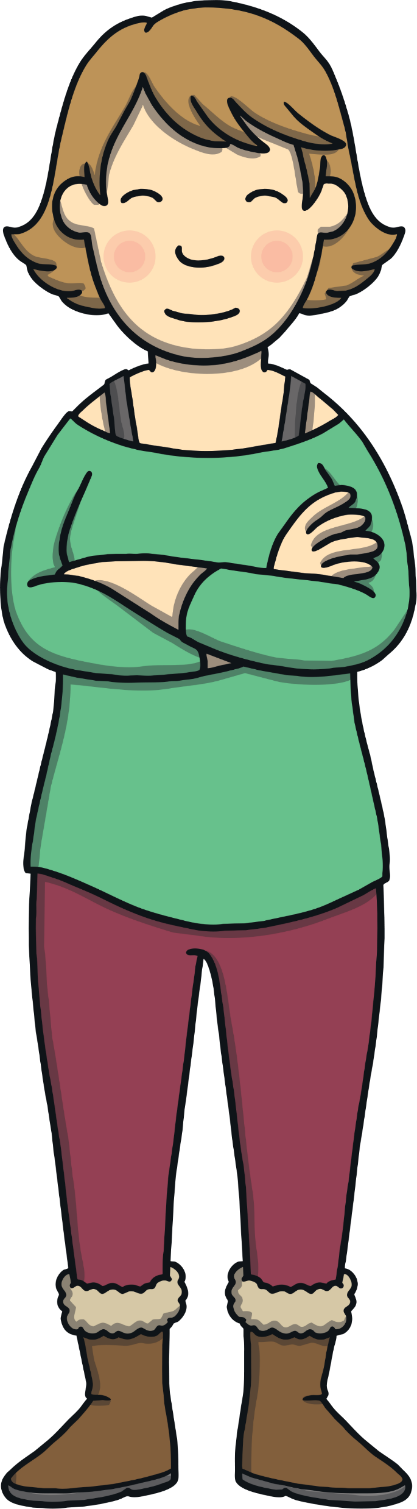 Teach
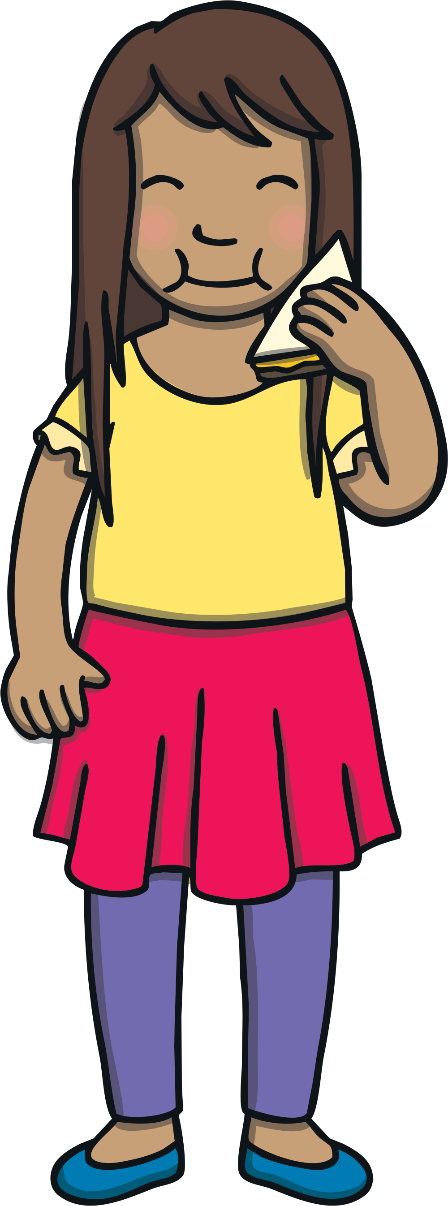 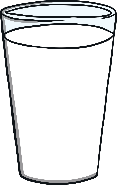 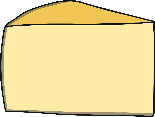 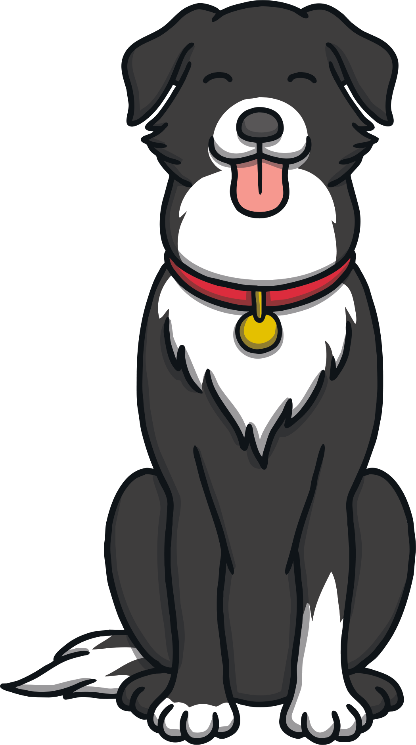 “Finish that quickly,” said Mum. “It’s time for bed.”
Sam quickly gobbled up the last of her sandwich and ran upstairs, forgetting to put the cheese away.
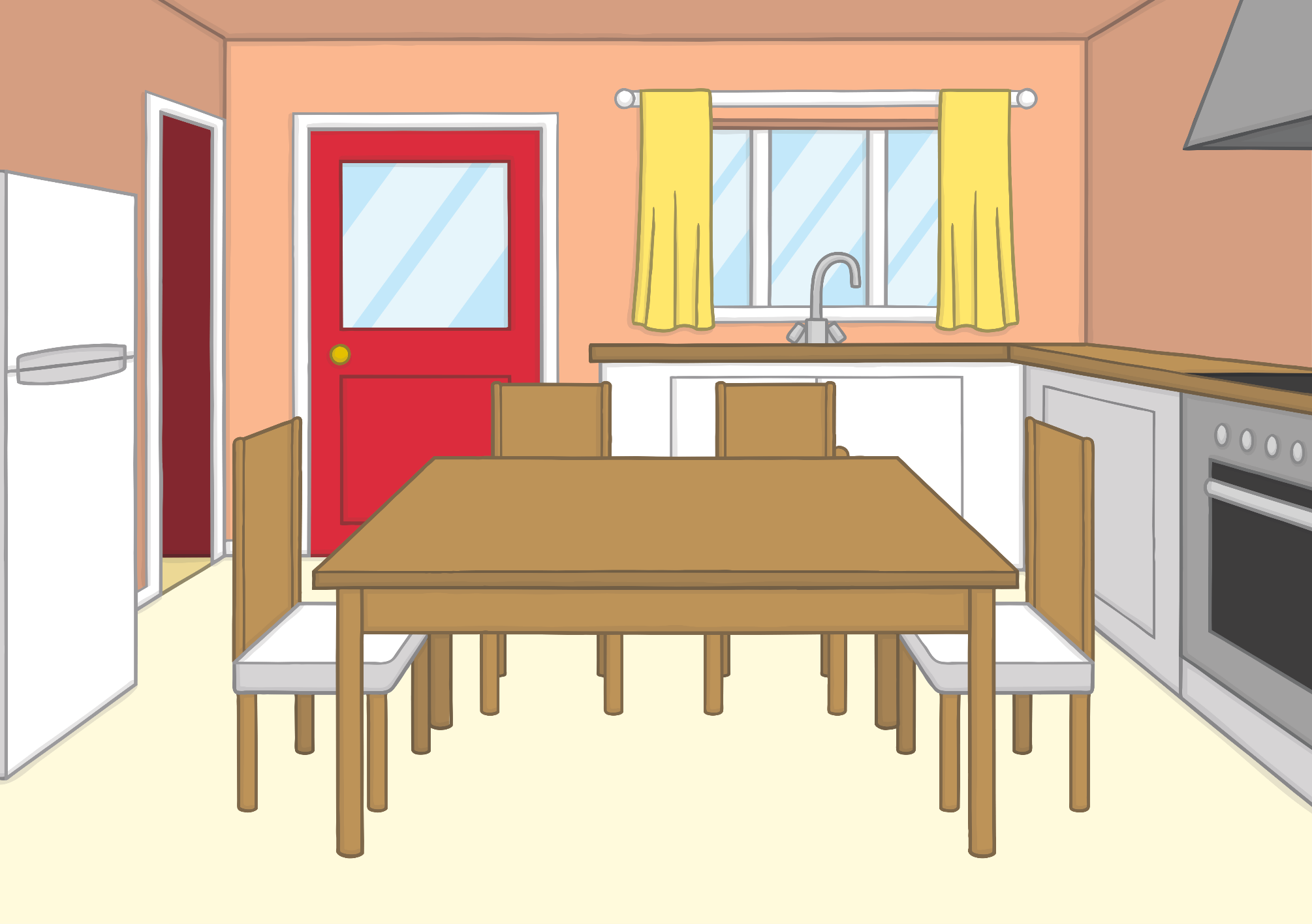 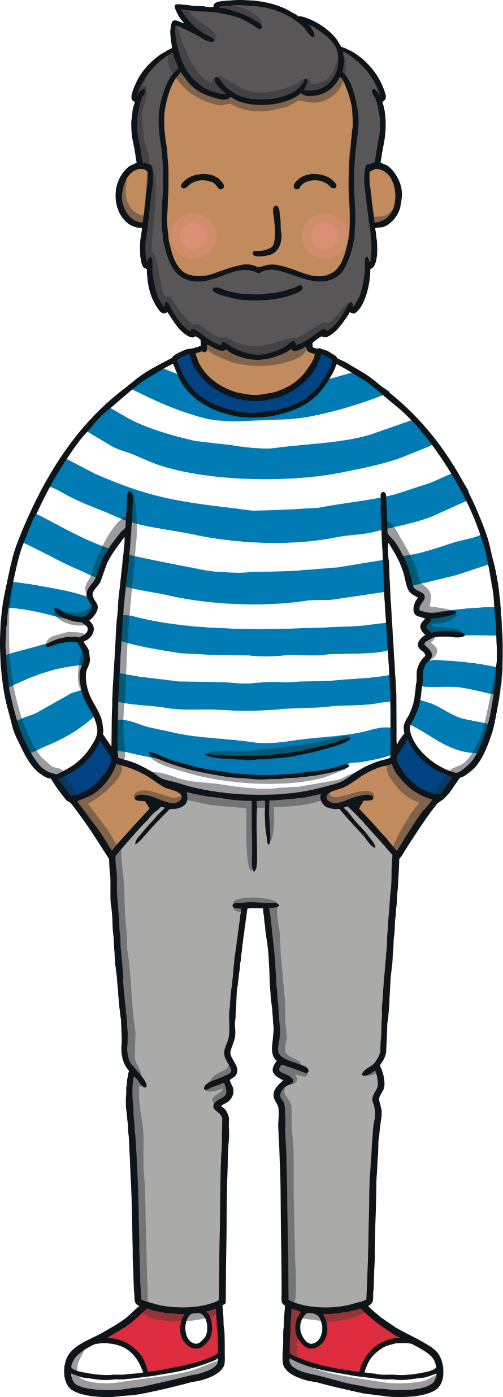 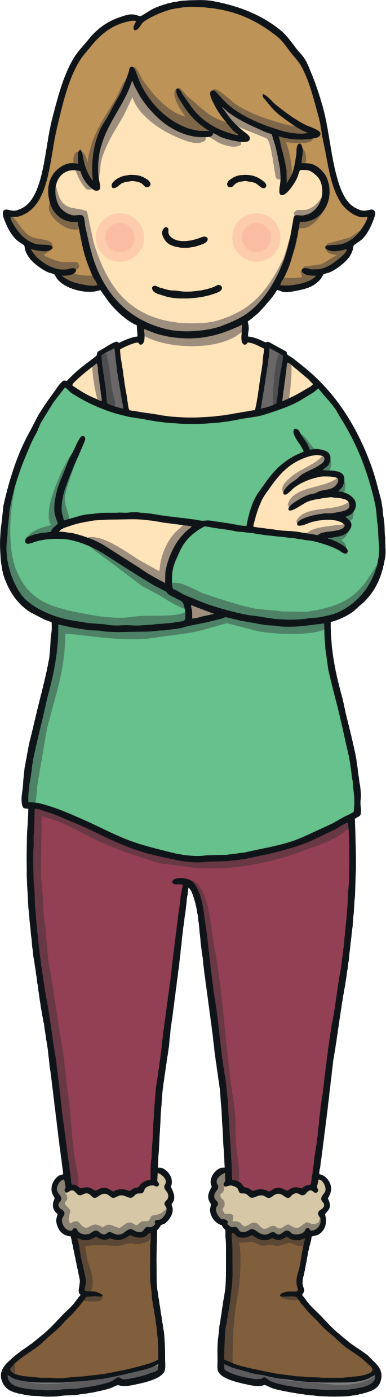 Teach
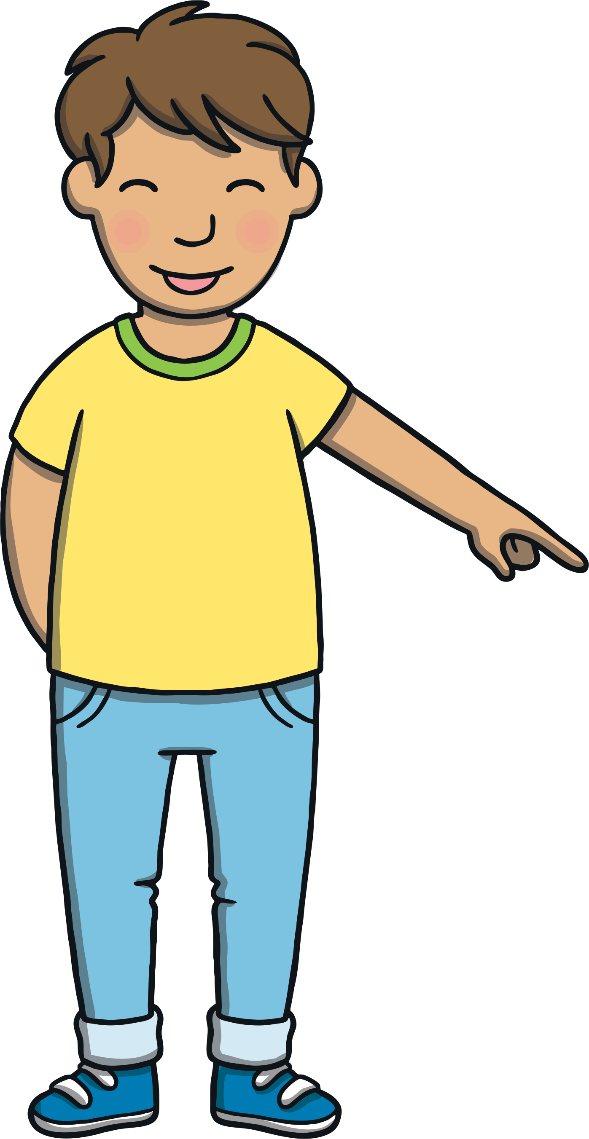 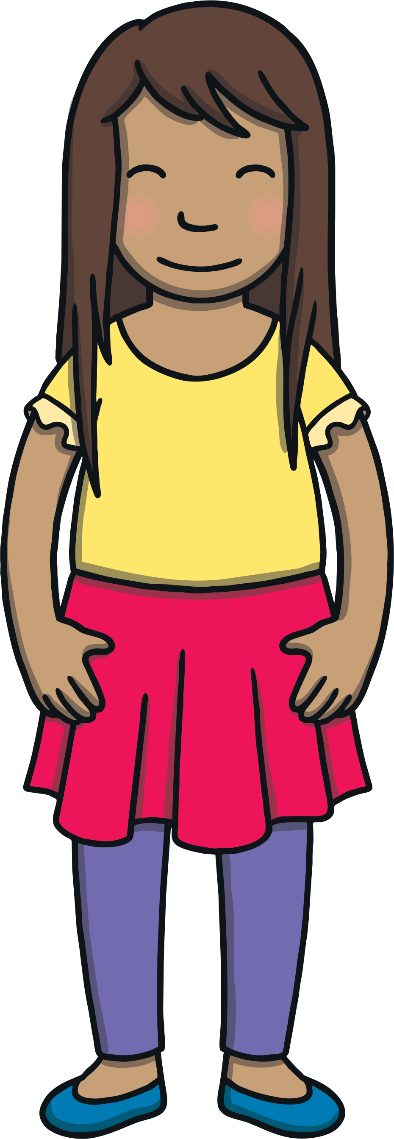 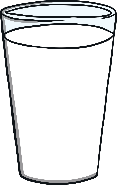 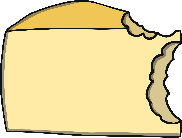 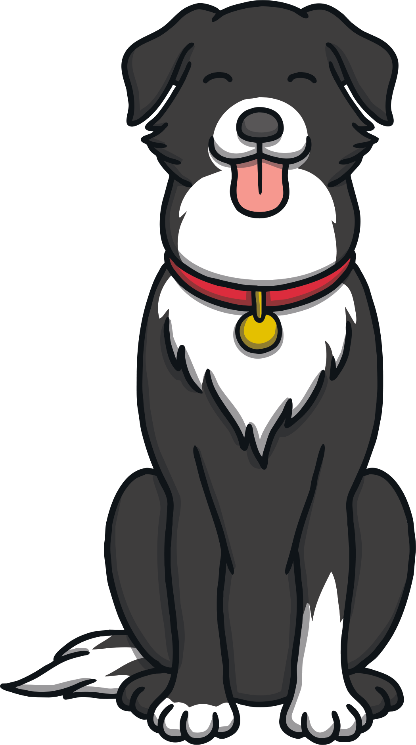 “Look at this!” said Dad, the following morning. 
“Oh, no! I left the cheese out!” said Sam. “Eek! It has been nibbled by a cheeky mouse!”
e
e
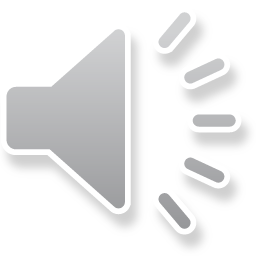 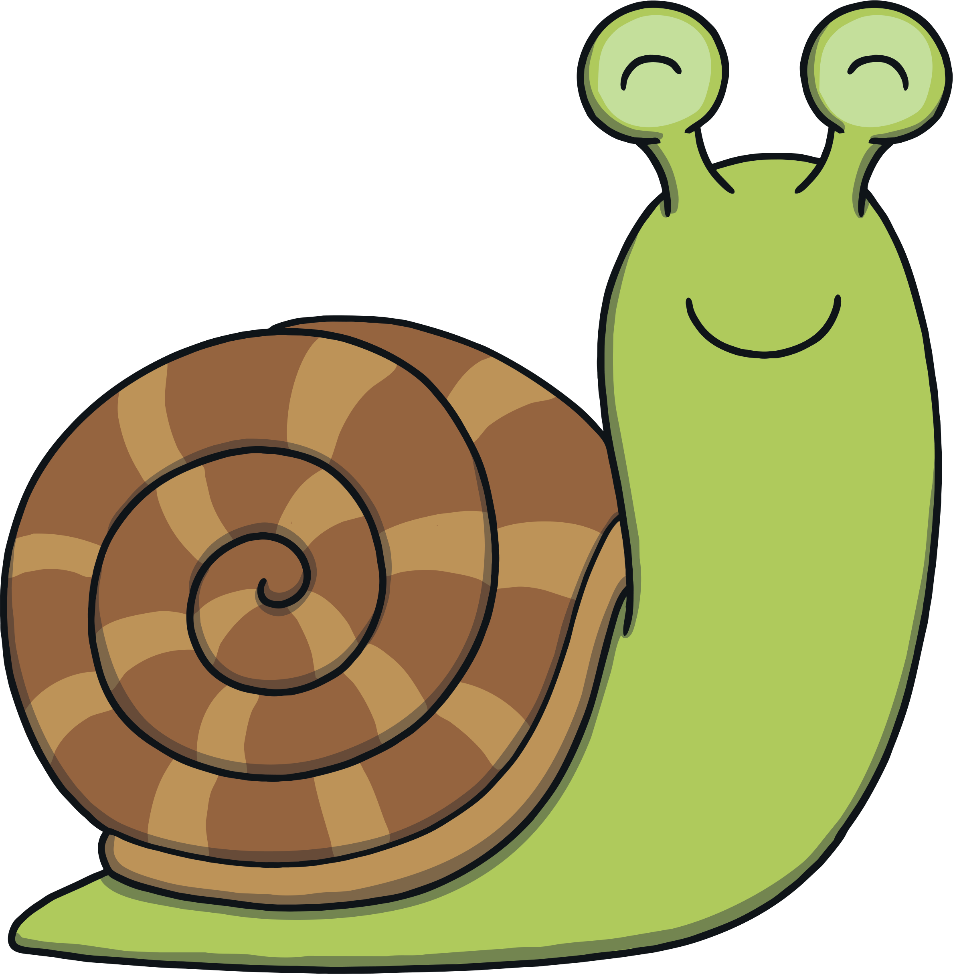 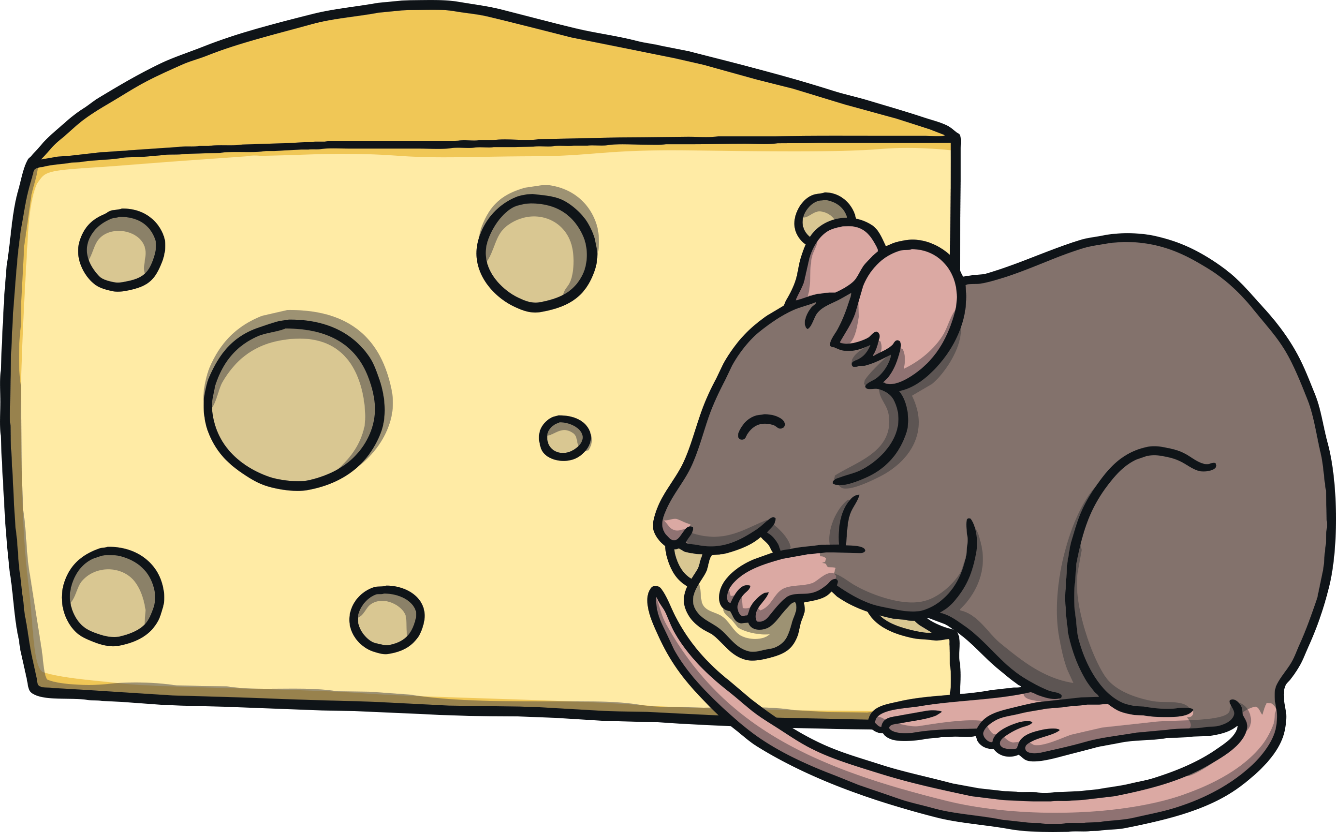 Teach
Sometimes, an e and another e partner up. They say ee.
ee
ee
Teach
Teach
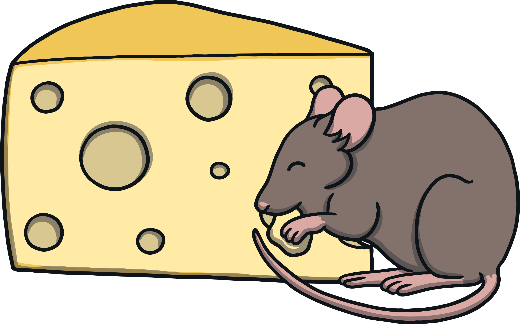 Action
Teach
Teach
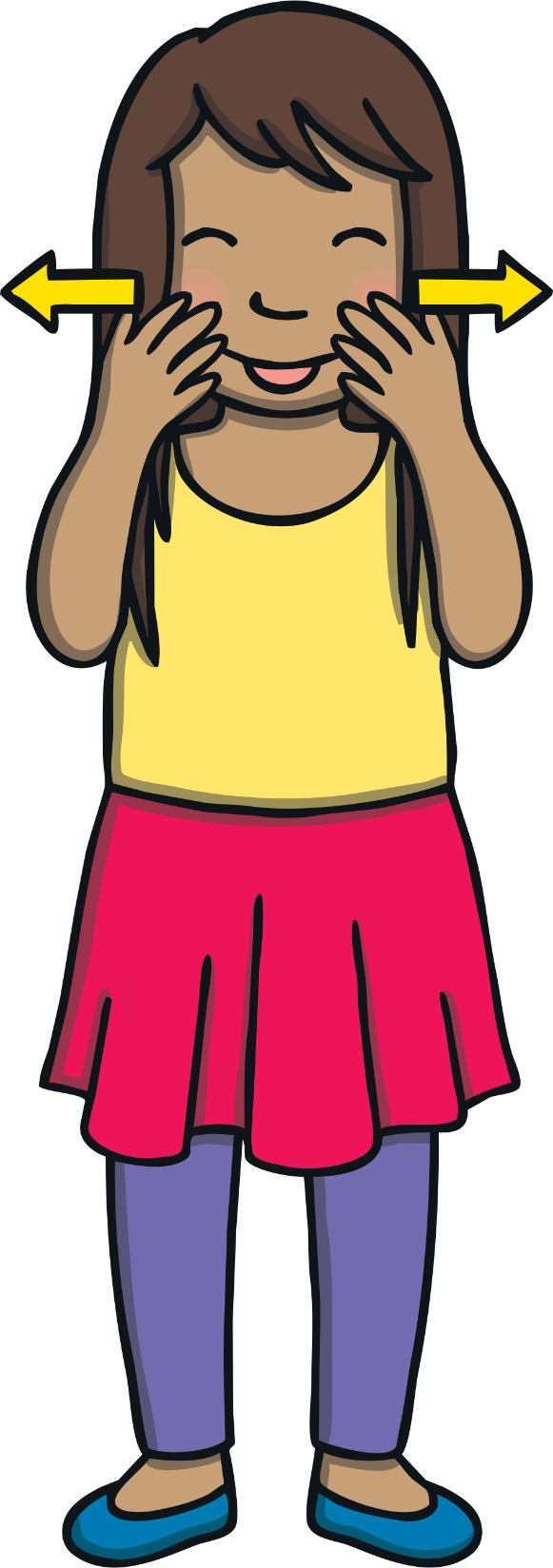 Make mouse whiskers.
Say ‘ee, ee, ee’.
Write the Letters
ee
Around the egg and under the cup. 
Around the egg and under the cup..
Teach
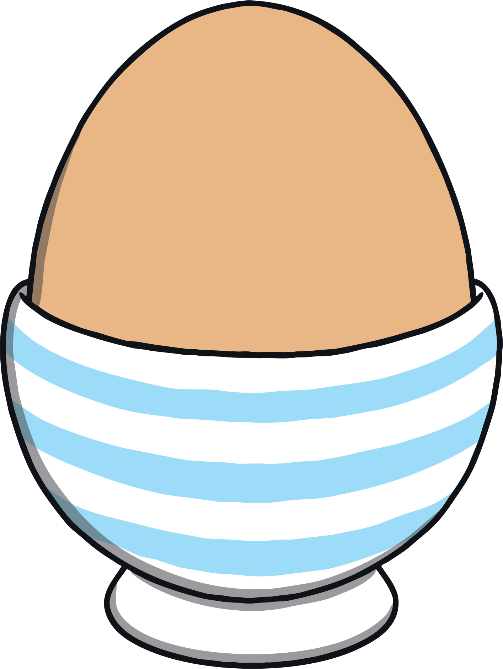 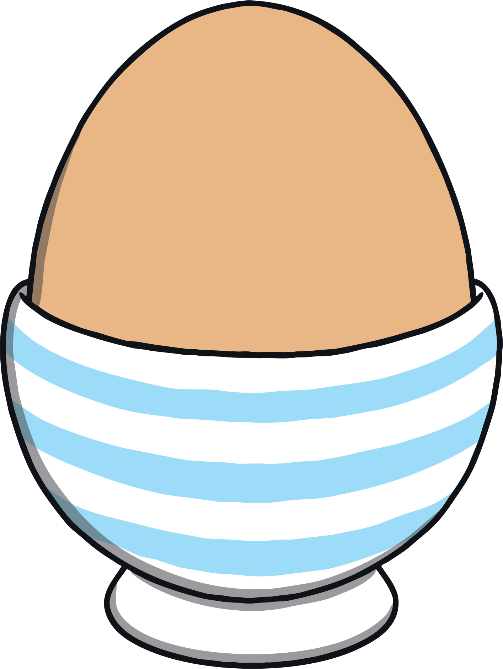 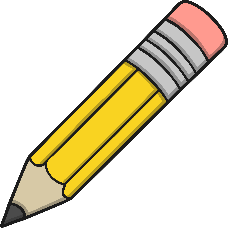 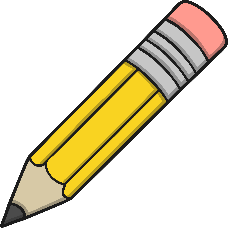 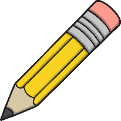 Play
Let’s Sing!
Teach
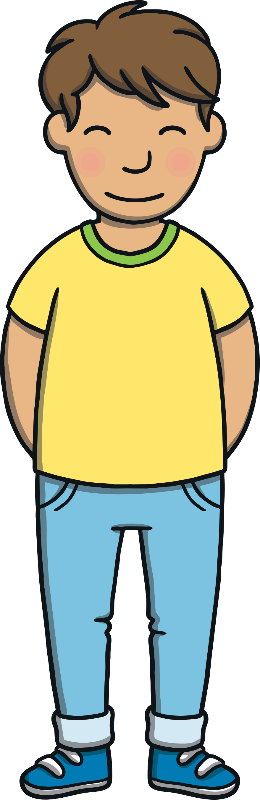 (To the tune of ‘Do You Know the Muffin Man?’)

Cheeky mice have found the cheese,
ee - ee - ee 
ee - ee - ee
Cheeky mice have found the cheese,
And nibbled all night long.
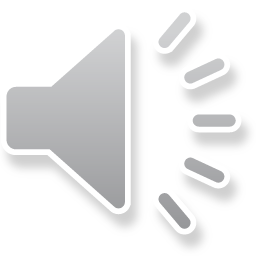 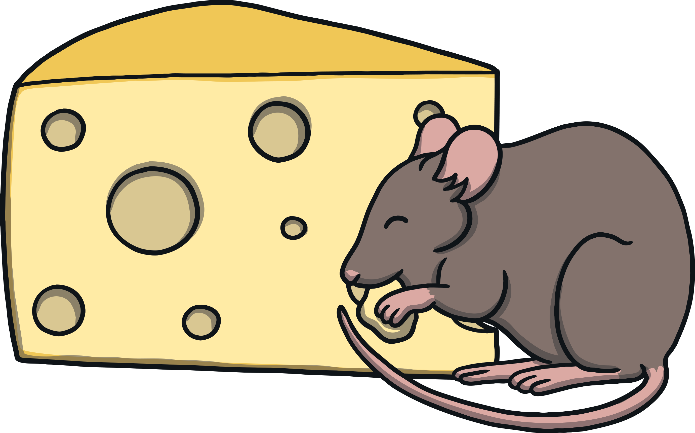 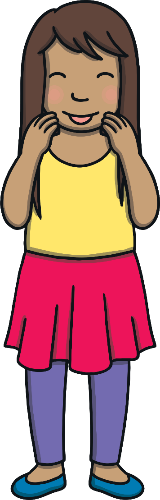 Play Song
Nibbled Cheese
The cheeky mice have nibbled at the cheese. Can you read the word they have revealed and match it to the correct picture?
Practise
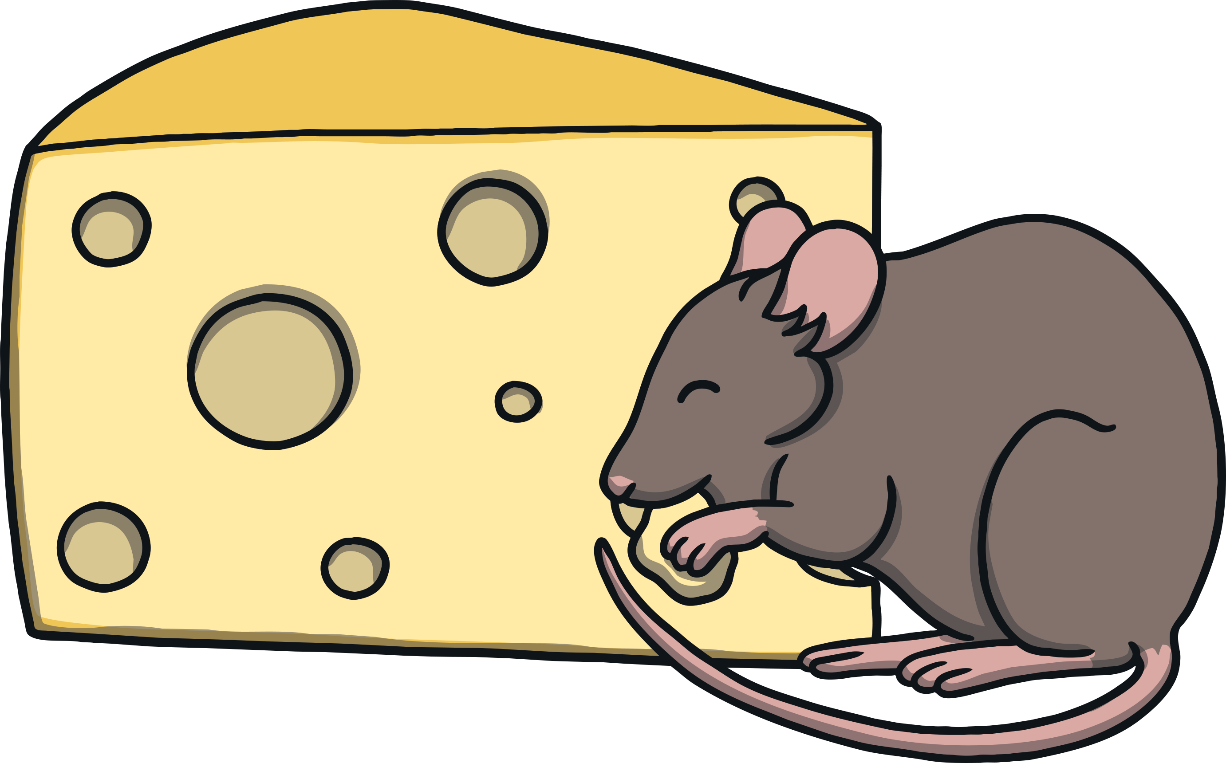 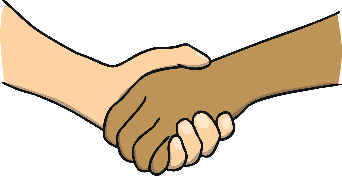 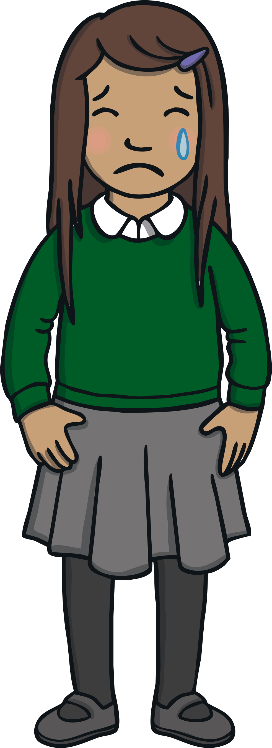 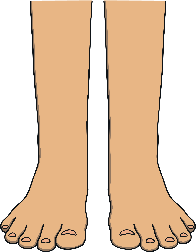 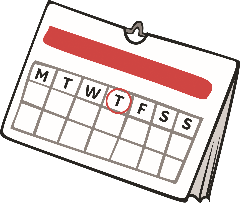 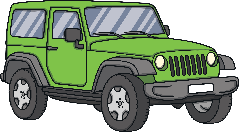 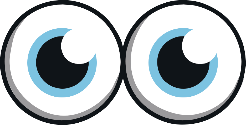 Practise
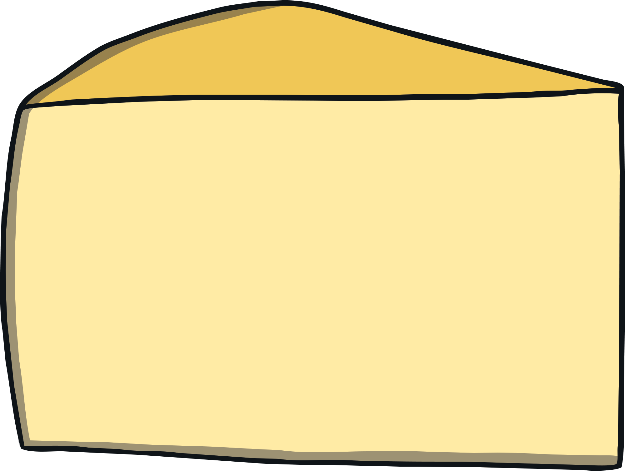 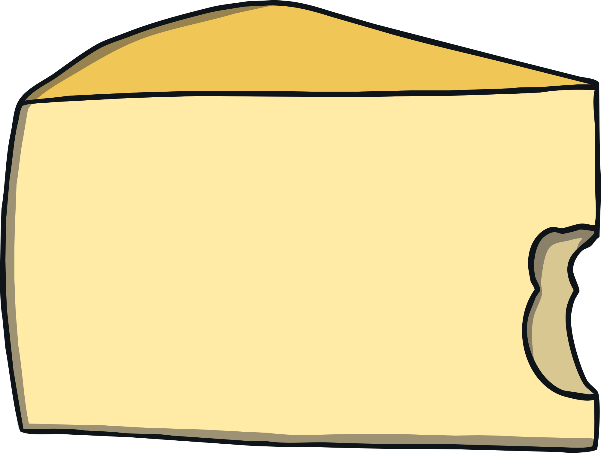 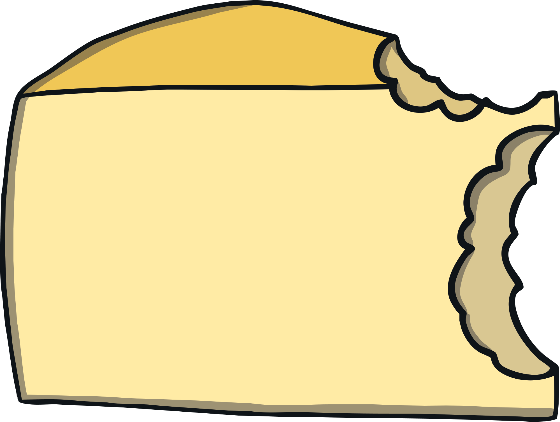 feet
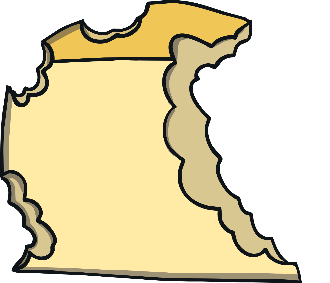 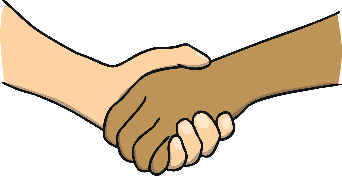 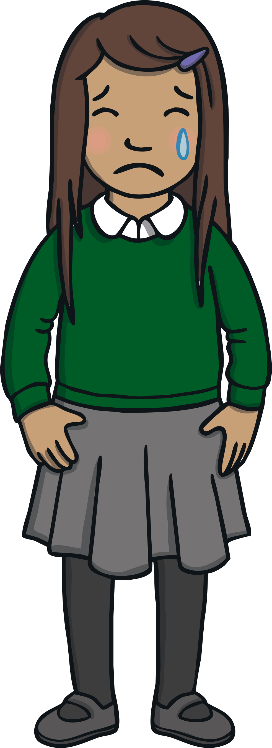 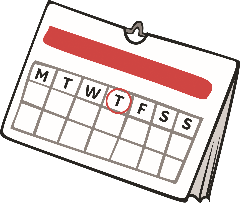 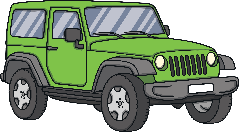 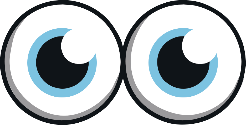 Practise
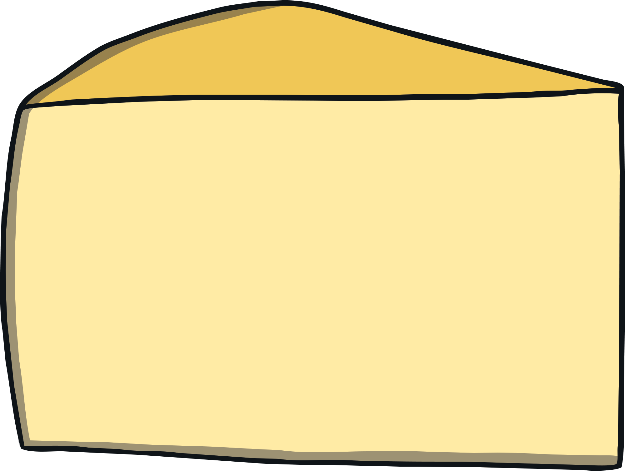 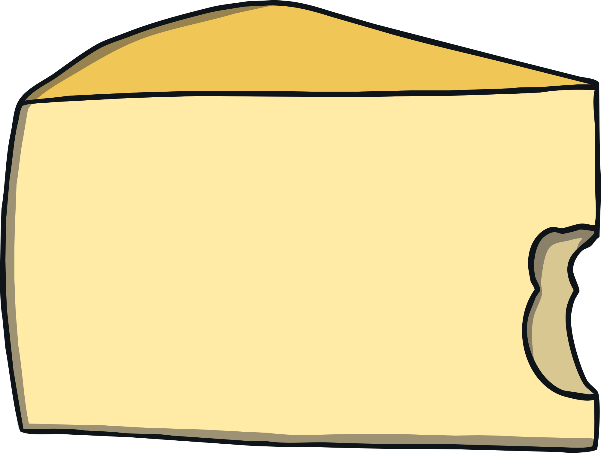 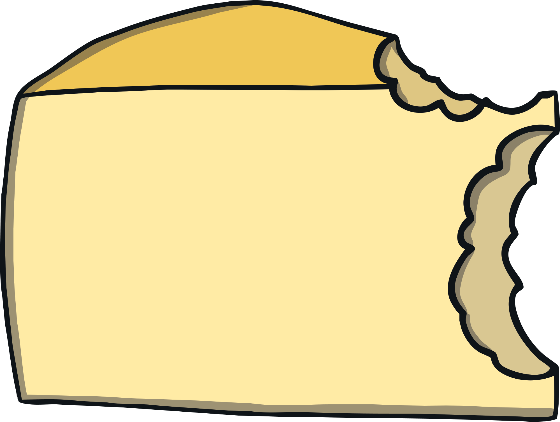 see
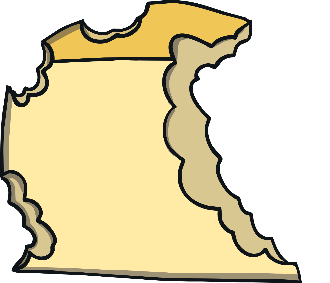 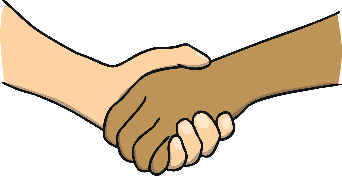 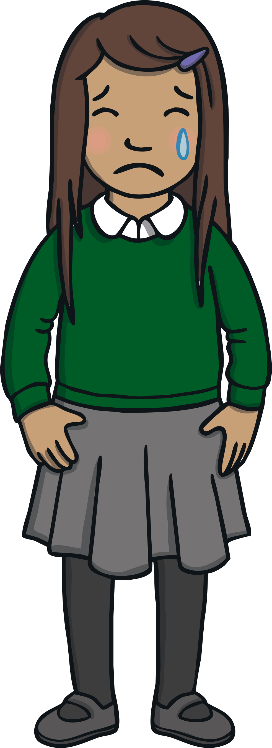 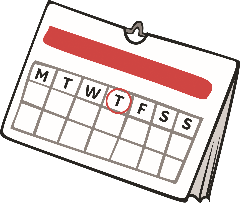 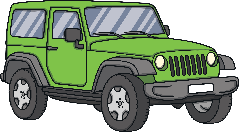 Practise
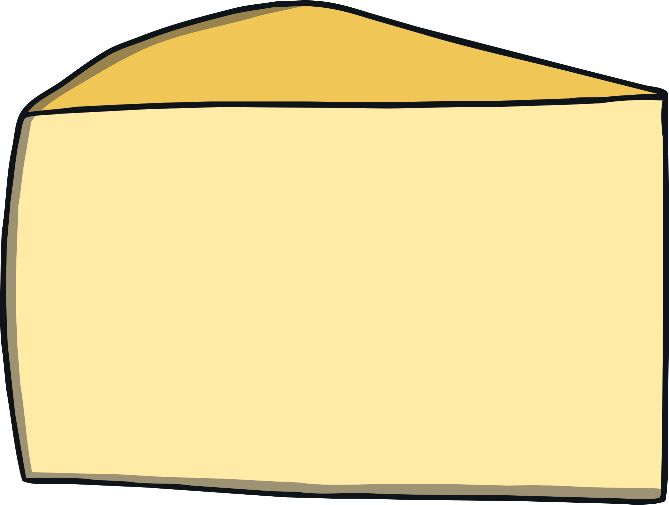 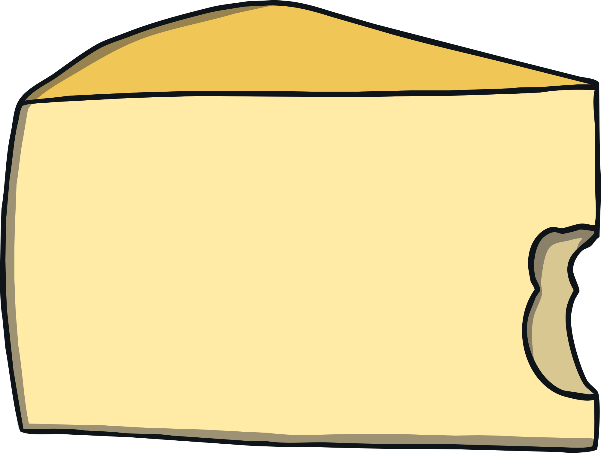 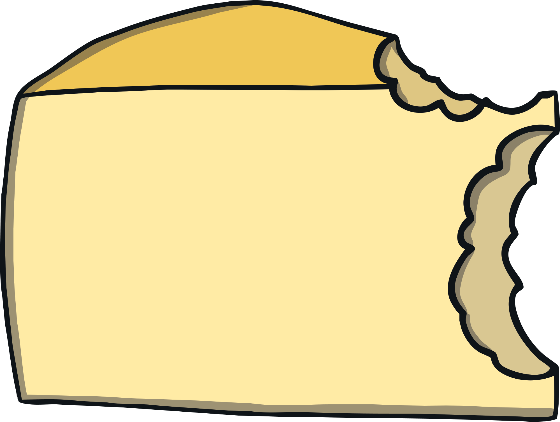 weep
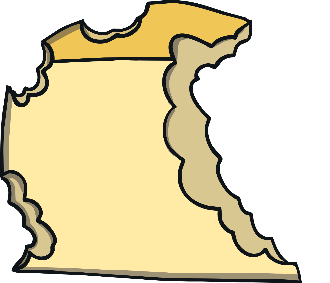 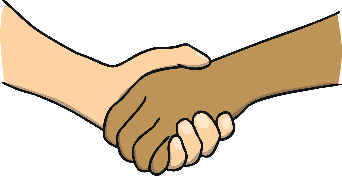 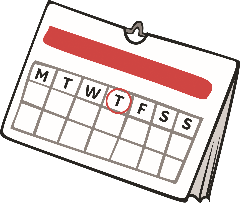 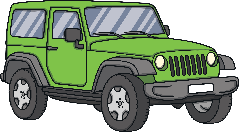 Practise
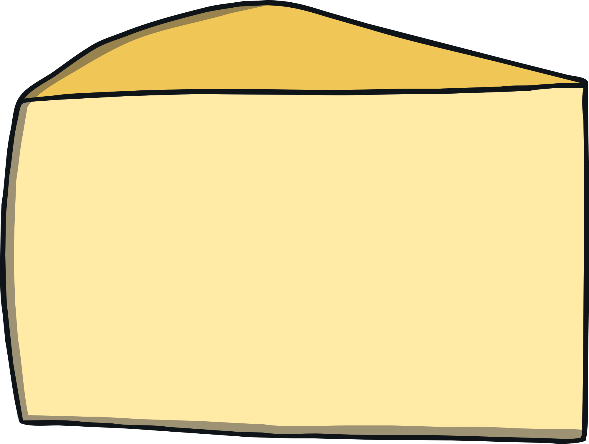 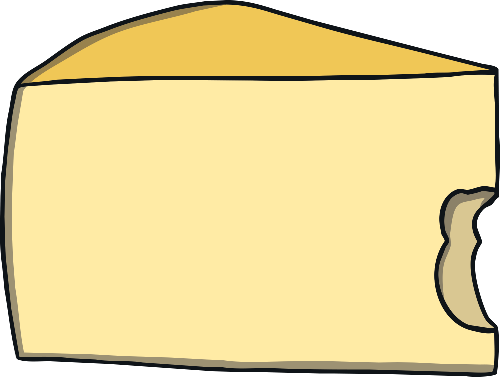 jeep
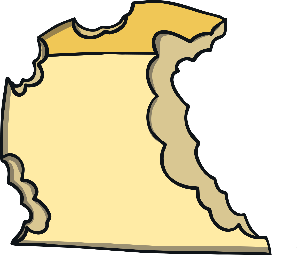 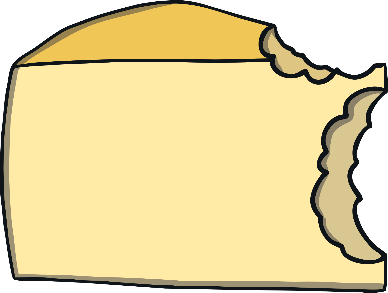 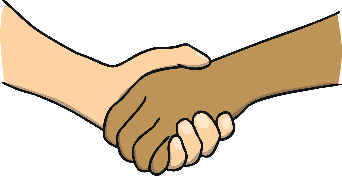 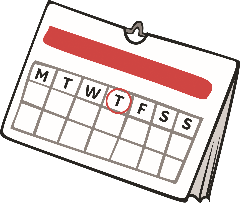 Practise
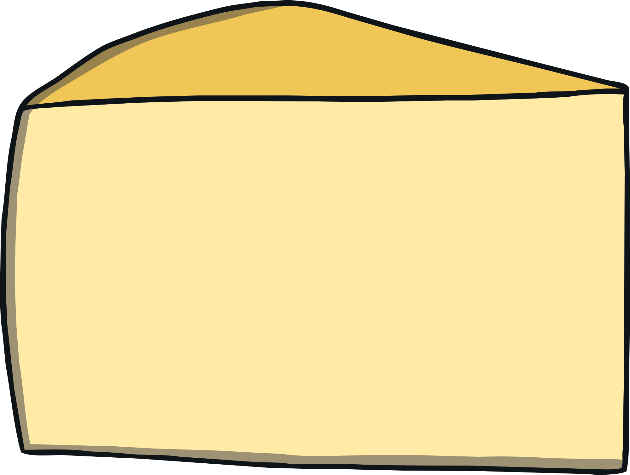 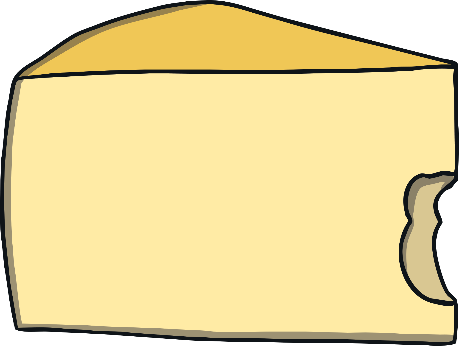 meet
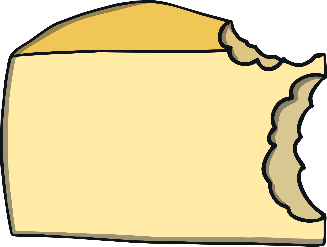 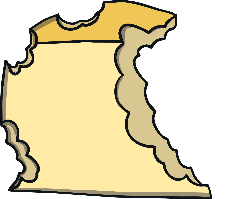 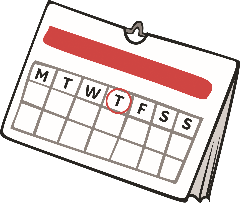 Practise
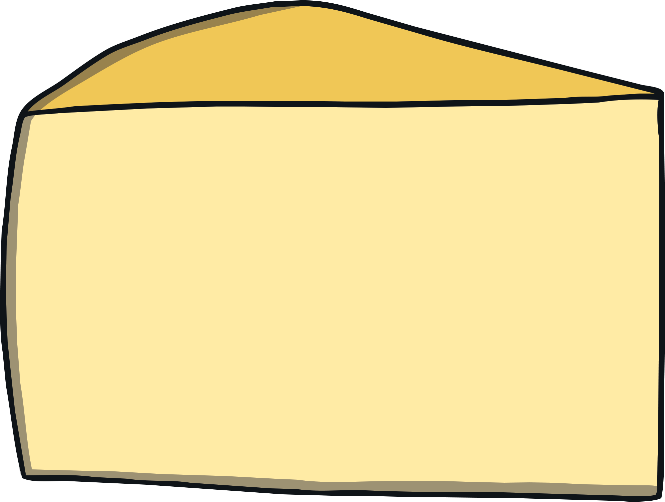 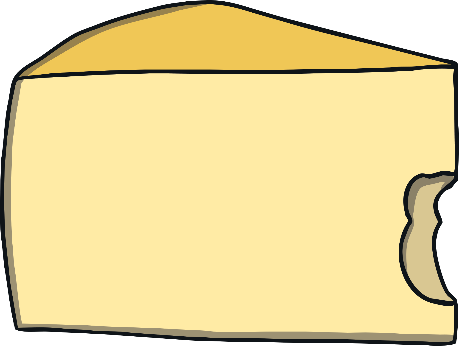 week
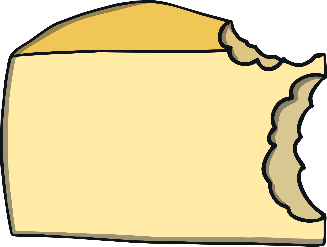 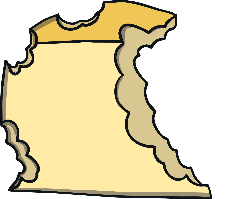 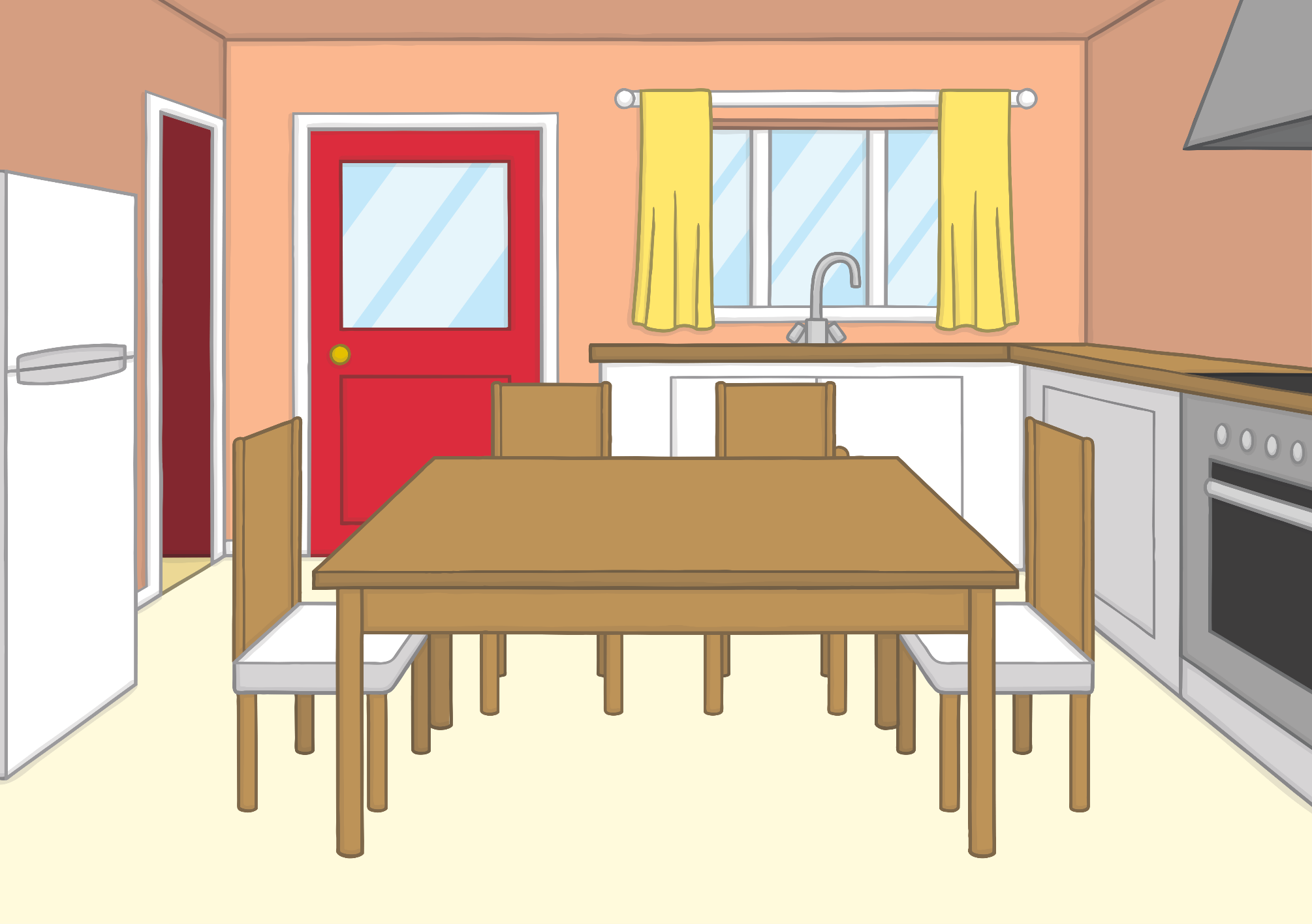 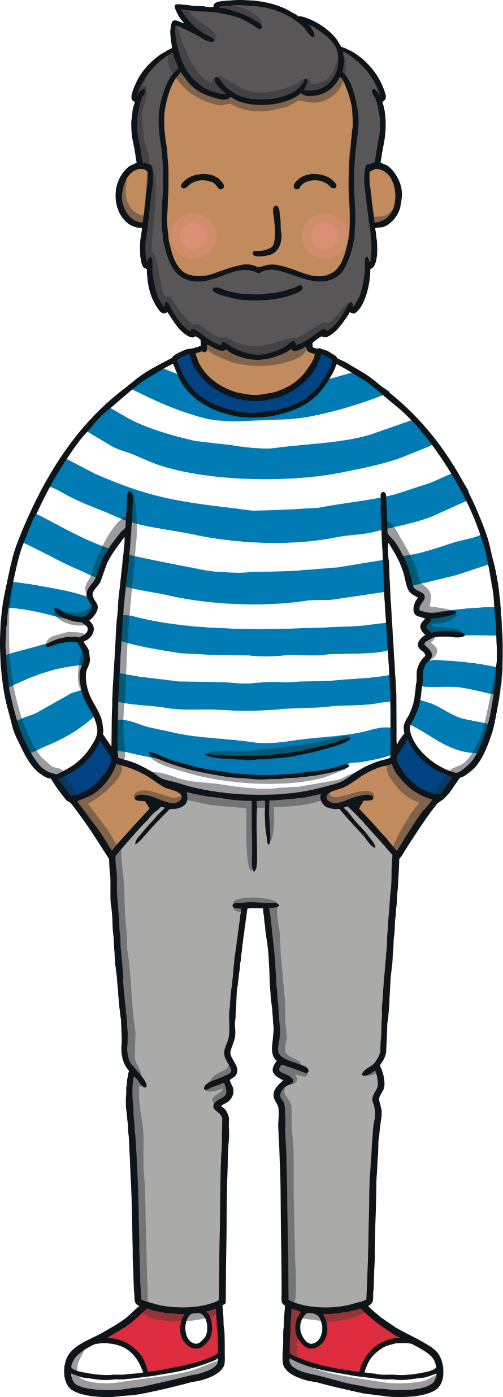 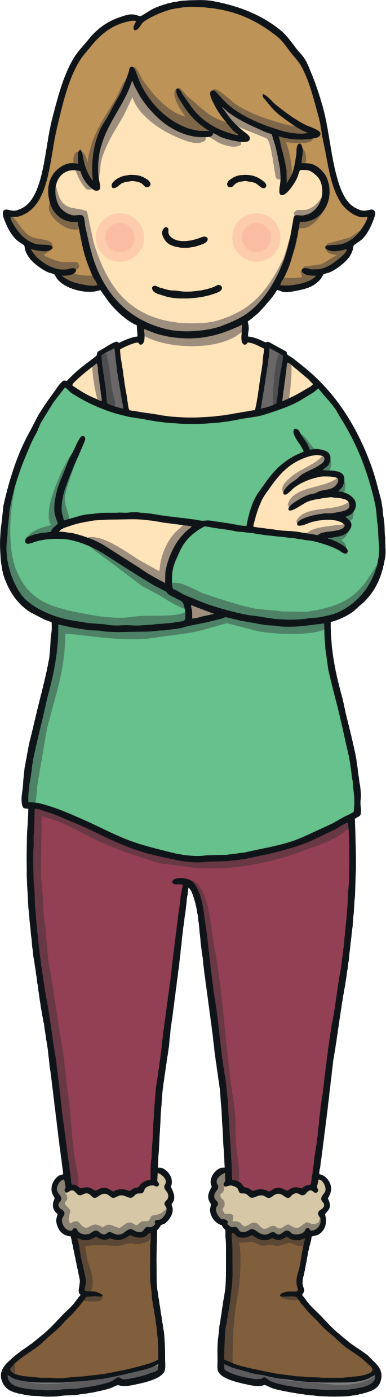 Apply
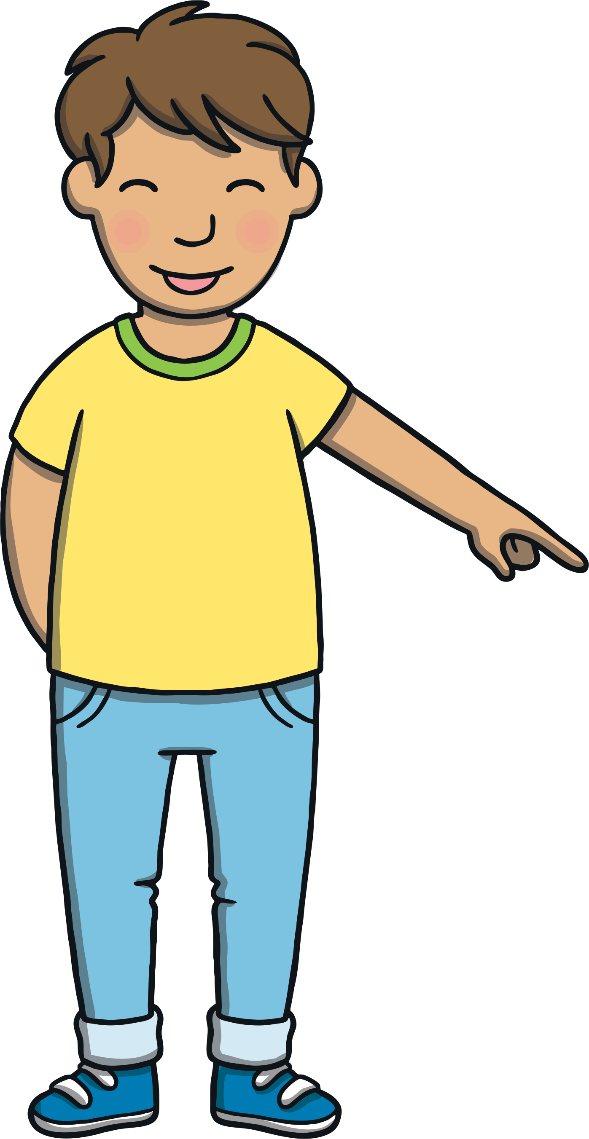 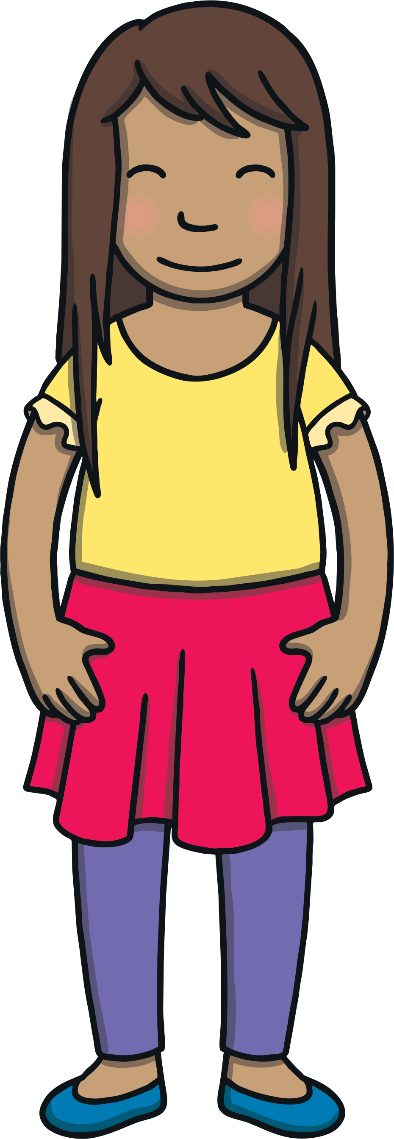 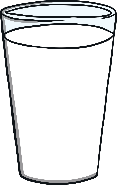 “I think we should put the cheese back in the fridge,” said Dad. “We don’t want those little mice to eat any more of it. Oh! Where has it gone?”
Sentence Time
Where has the cheese gone? Read the sentence then click ‘Show’ to reveal the answer!
Apply
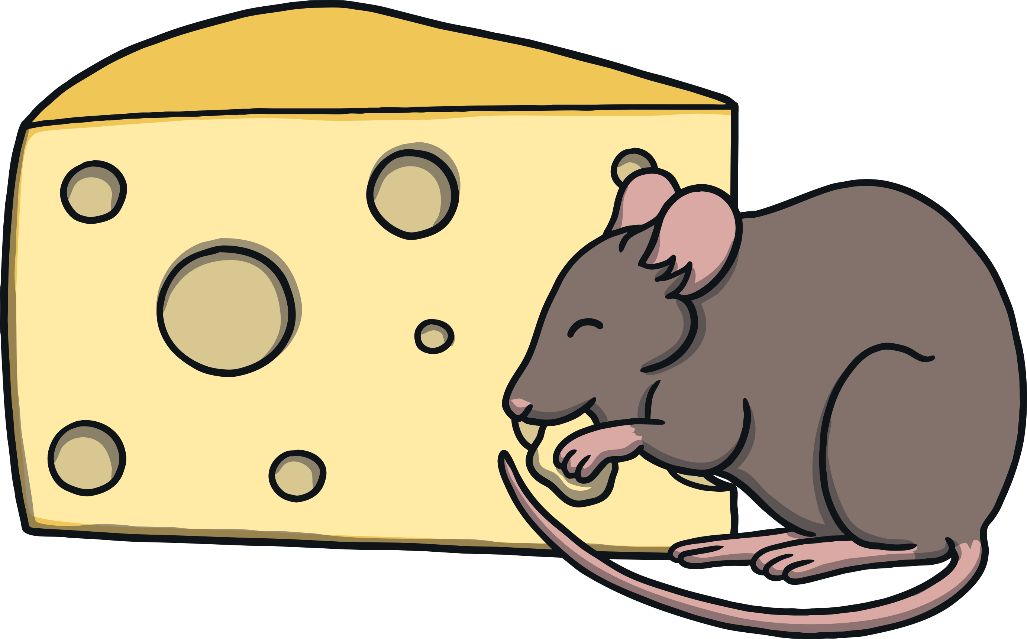 X
Click ‘Sound Buttons On/Off’ to select whether you want to show sound buttons under the caption.
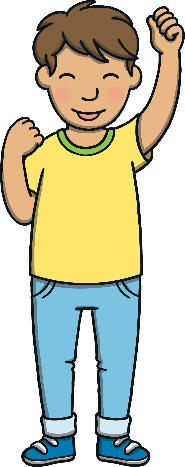 Click me for Kit’s teaching tips!
Sentence Time
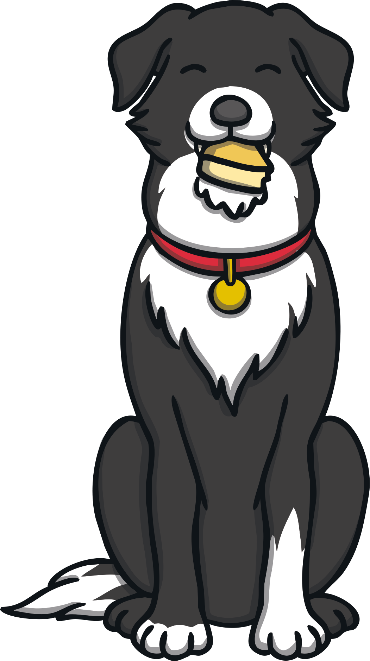 Apply
It was in Ben’s teeth.
Sound Buttons On/Off
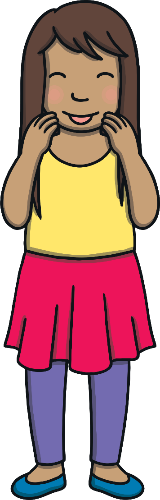 Show
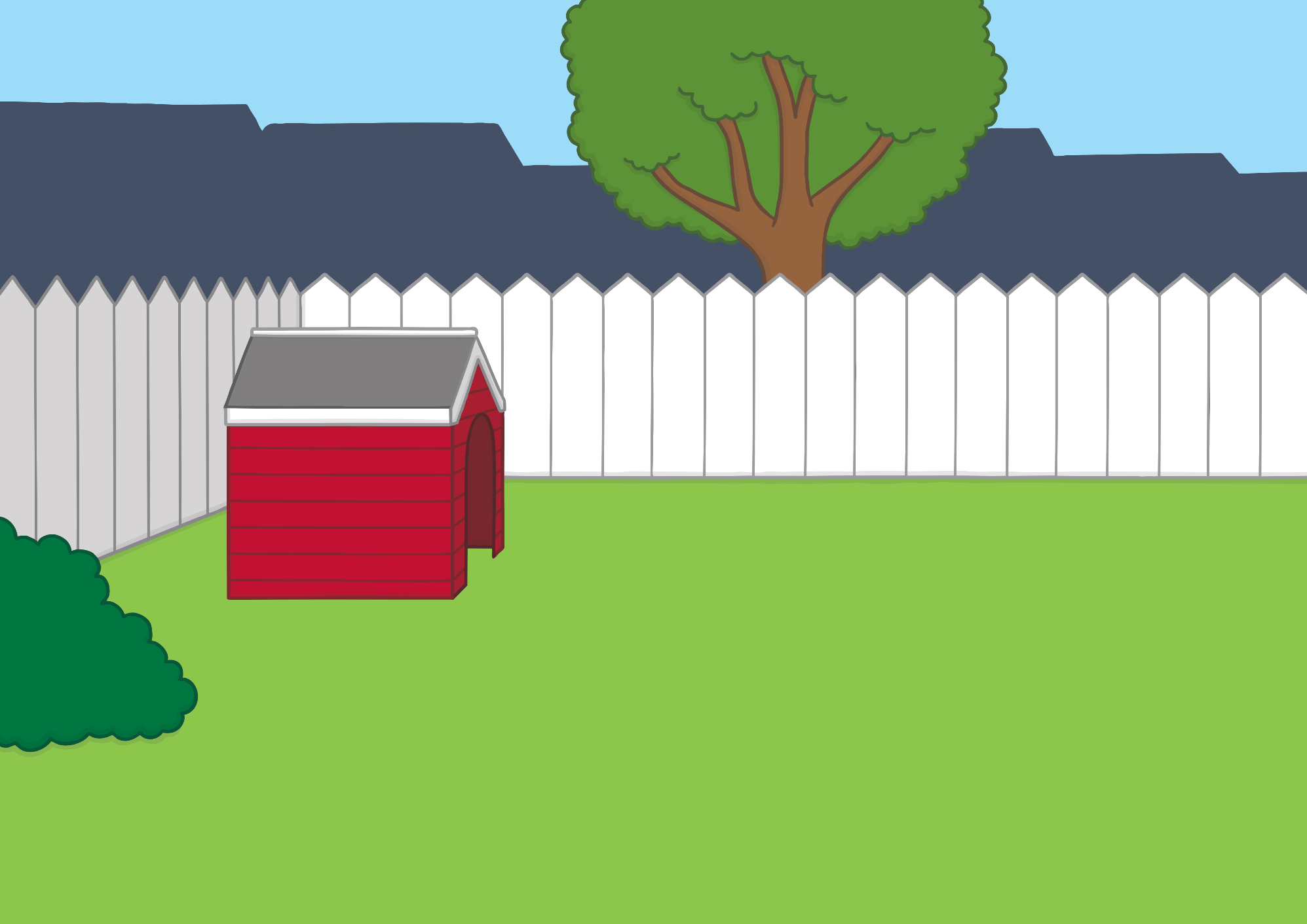 Apply
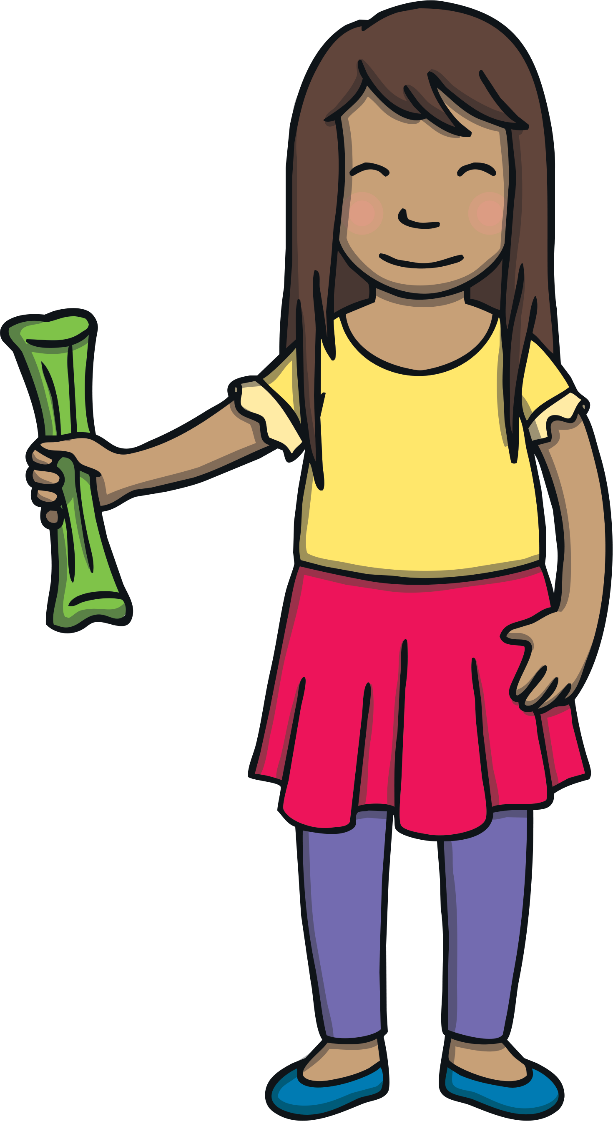 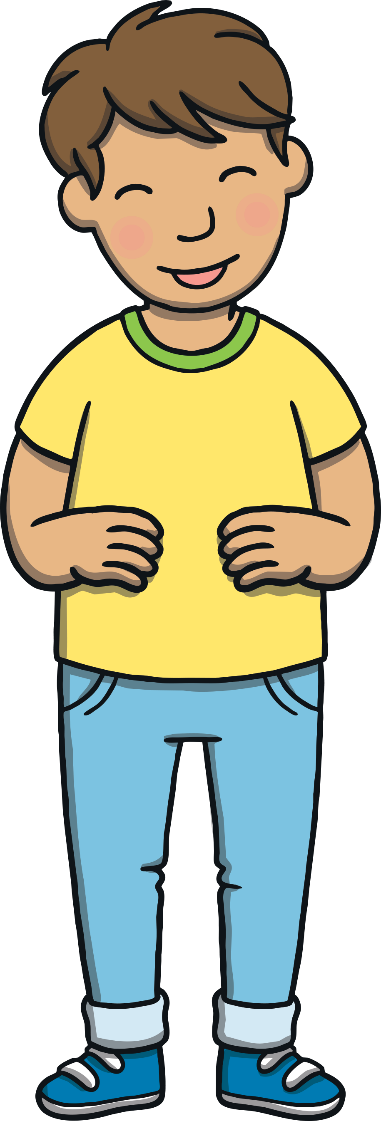 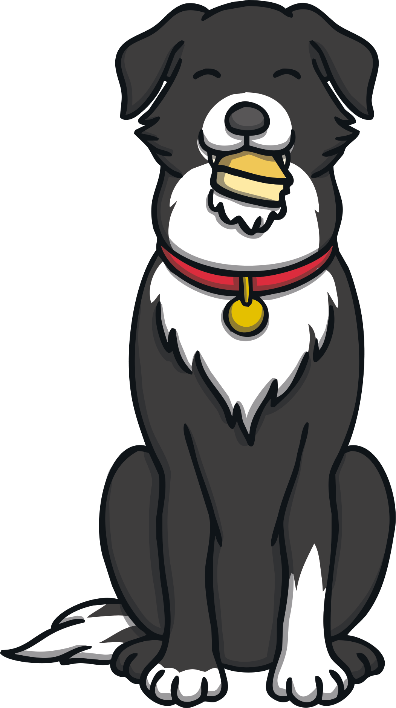 Kit and Sam found Ben out in the garden. “Ben, you are as cheeky as the mice!” said Sam, giving him a chew instead. Ben wagged his tail happily.
Today, we have learnt…
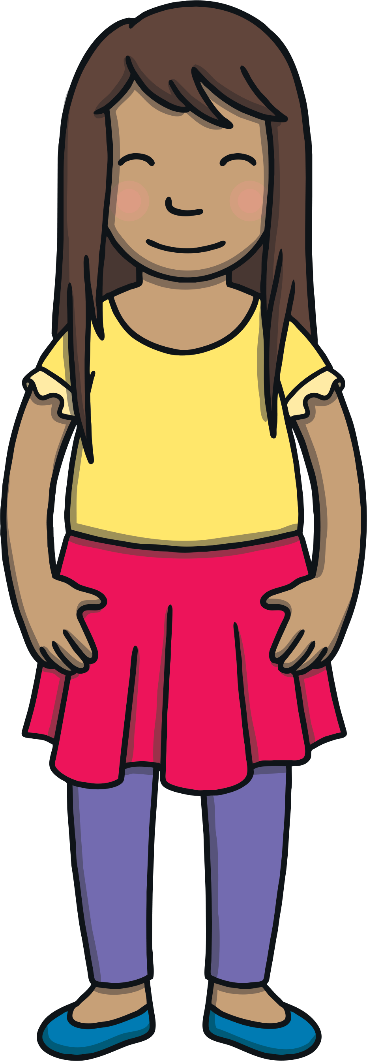 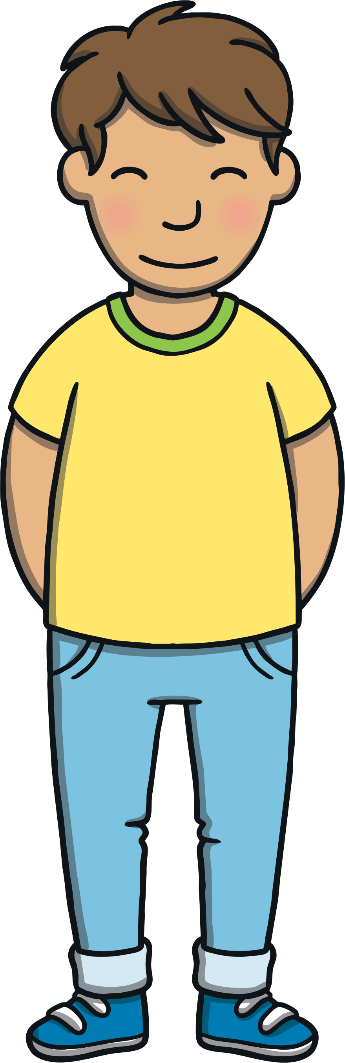 Apply
ee
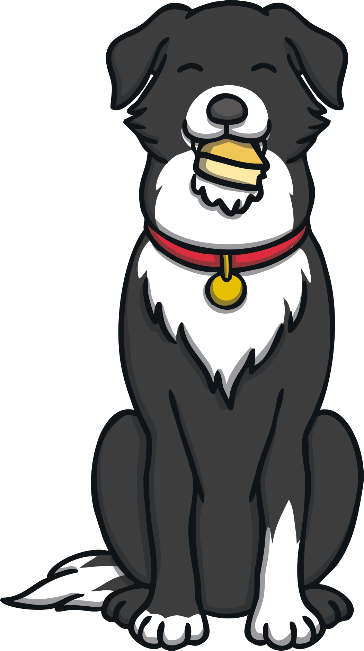